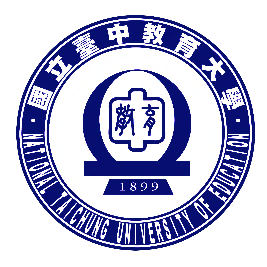 報告大綱
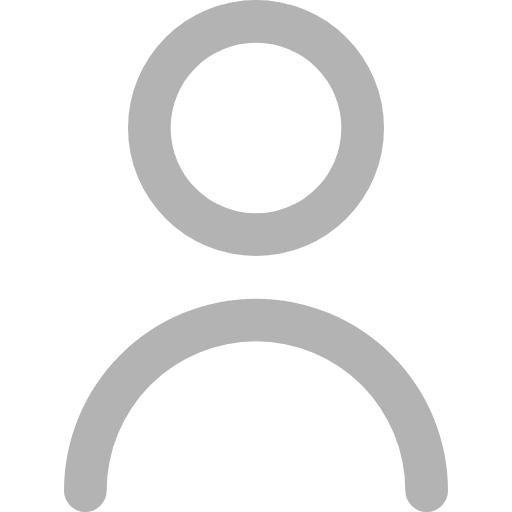 2
1
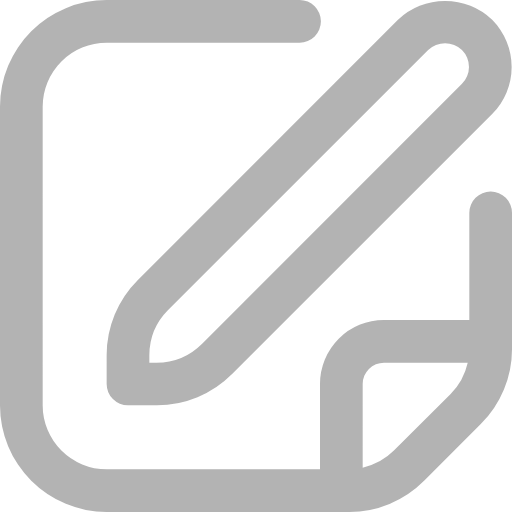 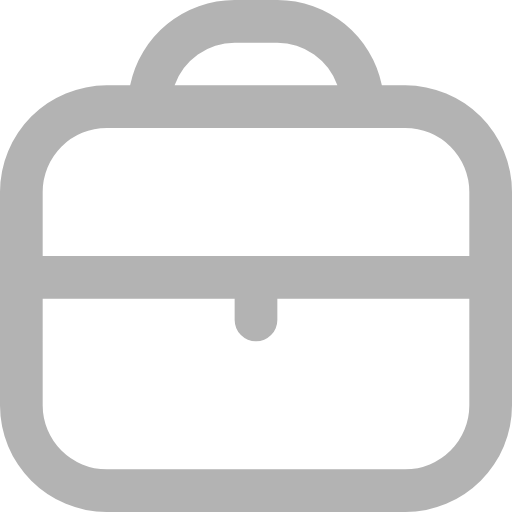 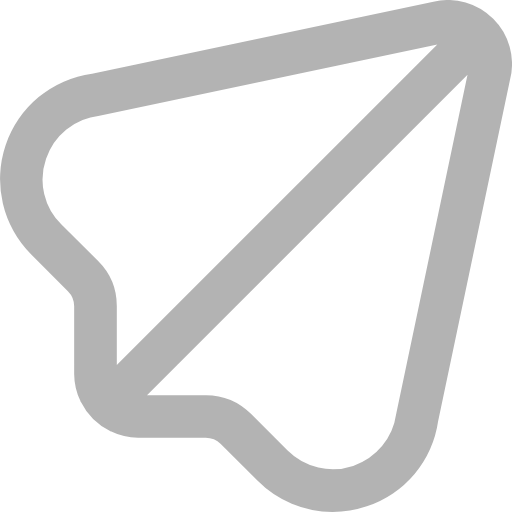 3
4
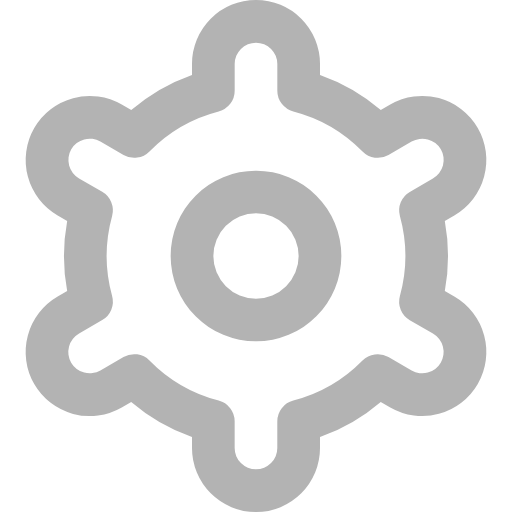 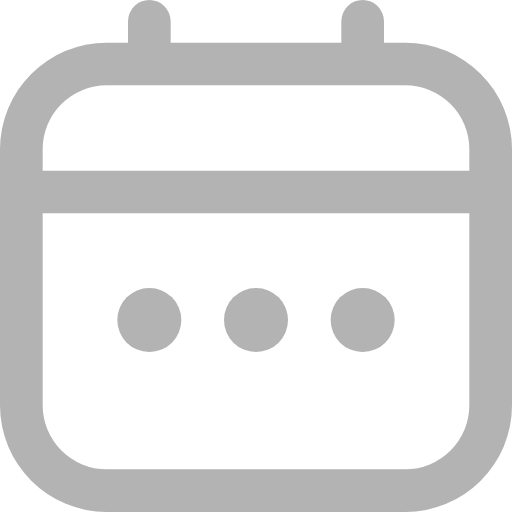 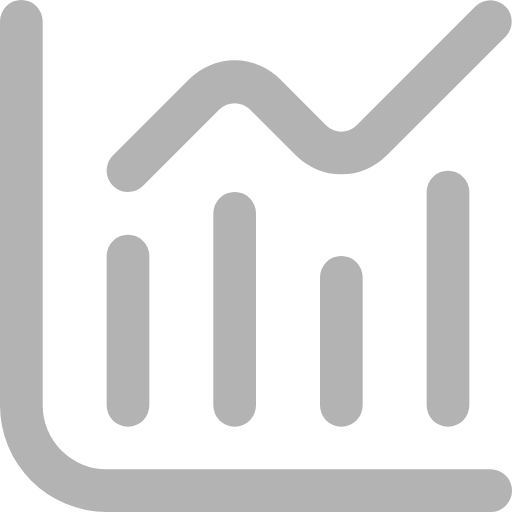 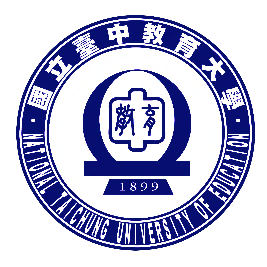 CH1
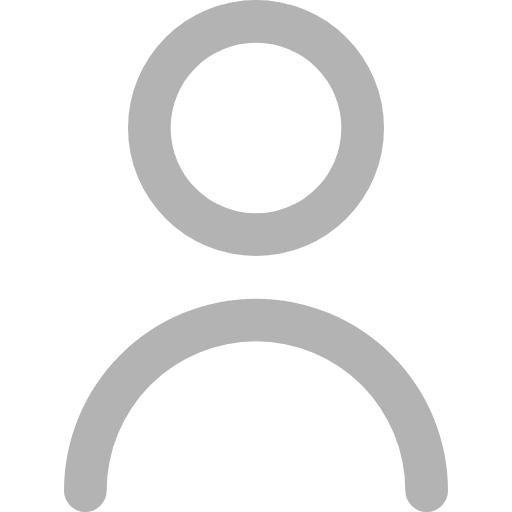 1.                       2.                  3.                 4.
CH1
CH1
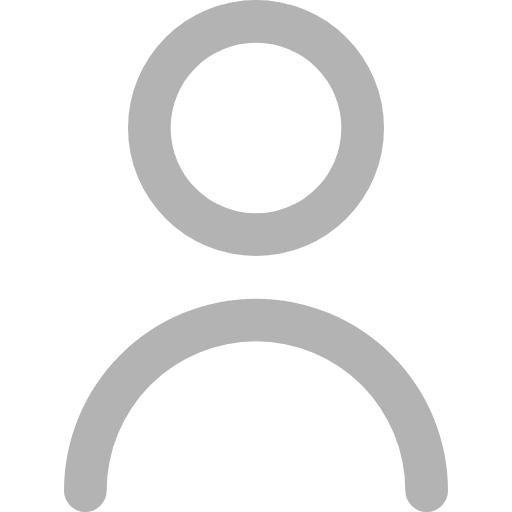 承百年師範   立未來教大
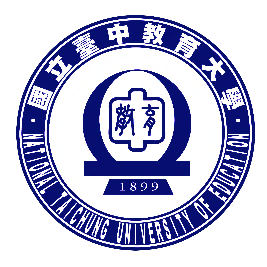 CH2
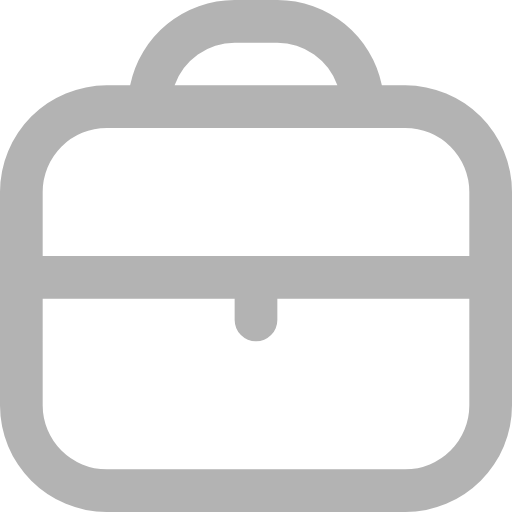 1.                       2.                        3.                 4.
CH2
CH2
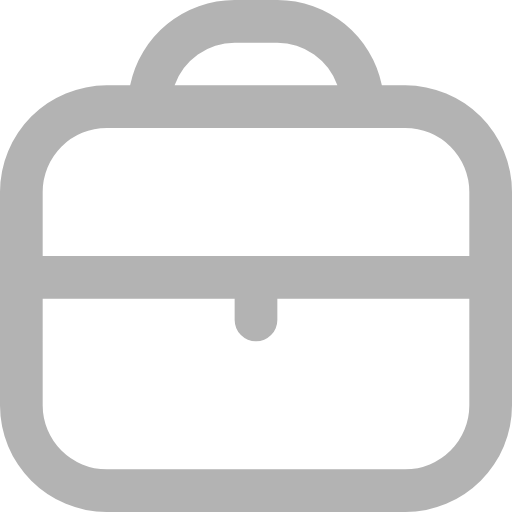 承百年師範   立未來教大
1.                    2.                    3.                    4.
CH2
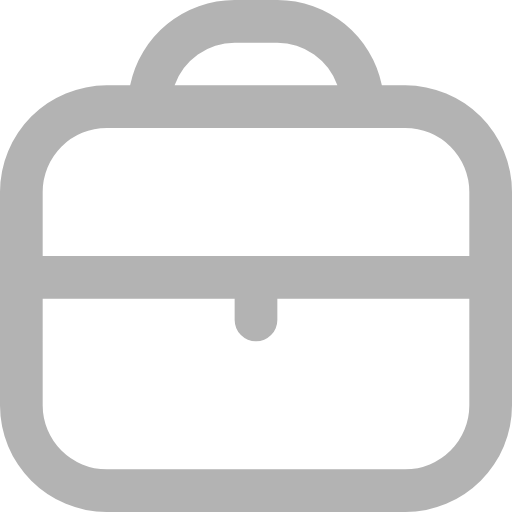 2-1                         2-2                       2-3                               2-4
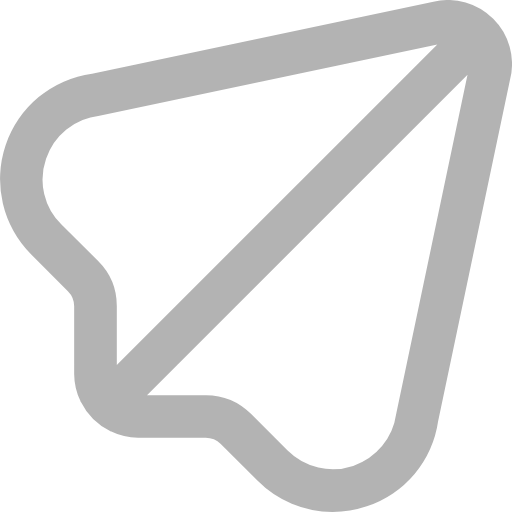 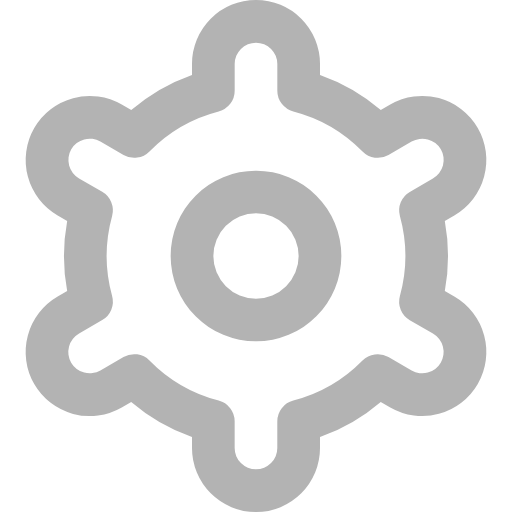 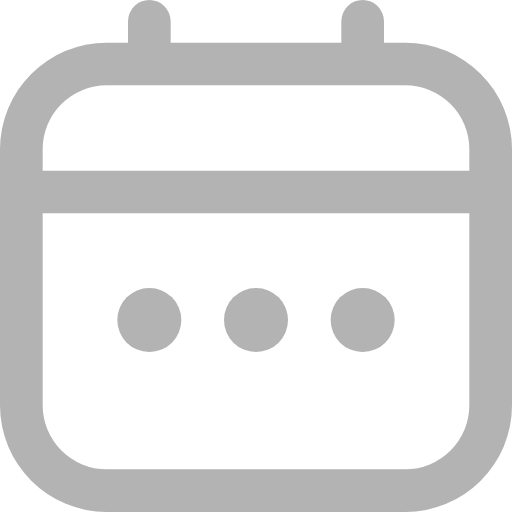 承百年師範   立未來教大
1.                    2.                    3.                    4.
CH2
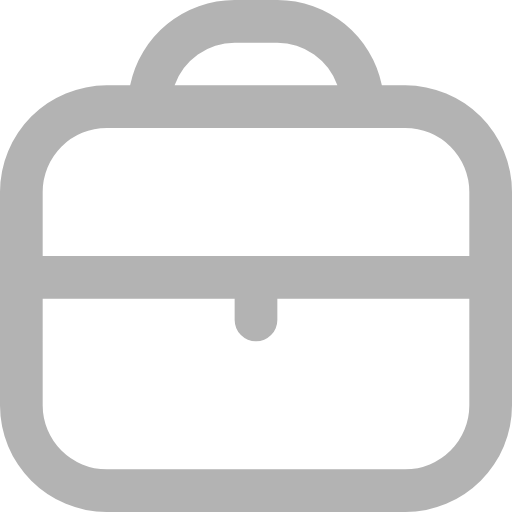 2-1                         2-2                       2-3                               2-4
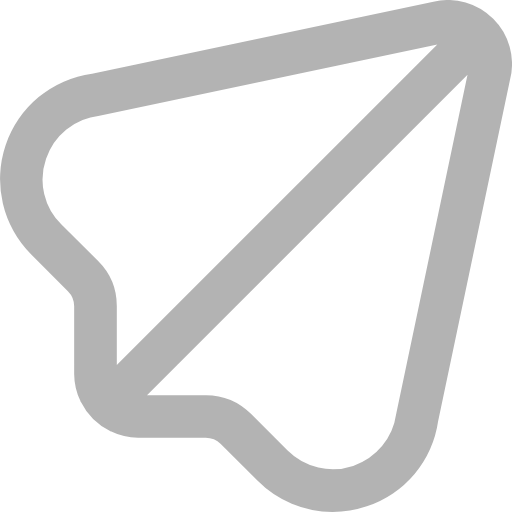 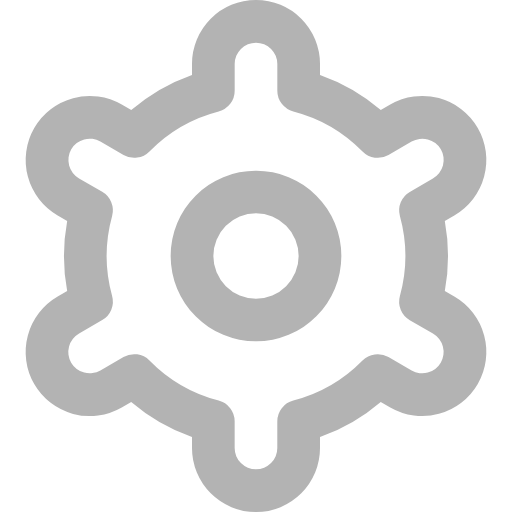 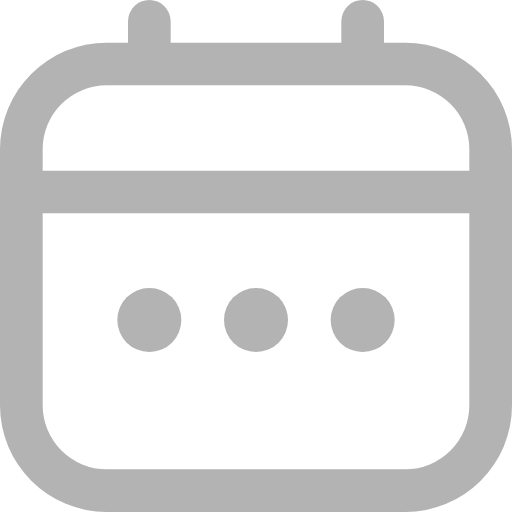 承百年師範   立未來教大
1.                    2.                    3.                    4.
CH2
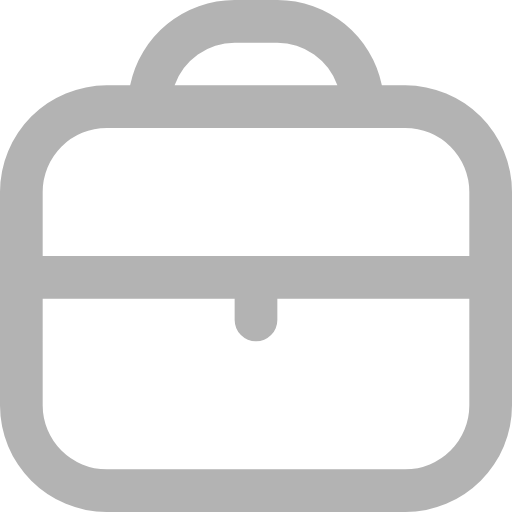 2-1                         2-2                       2-3                               2-4
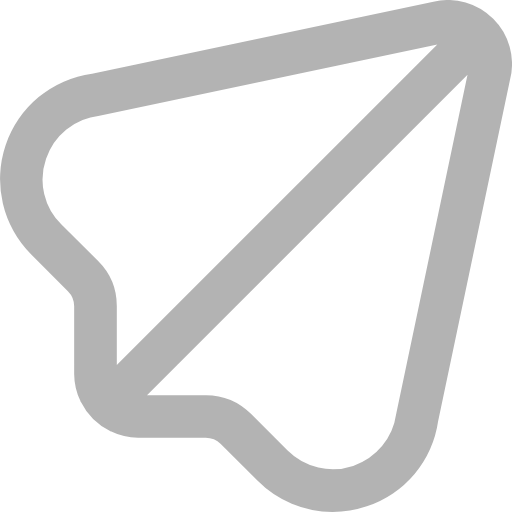 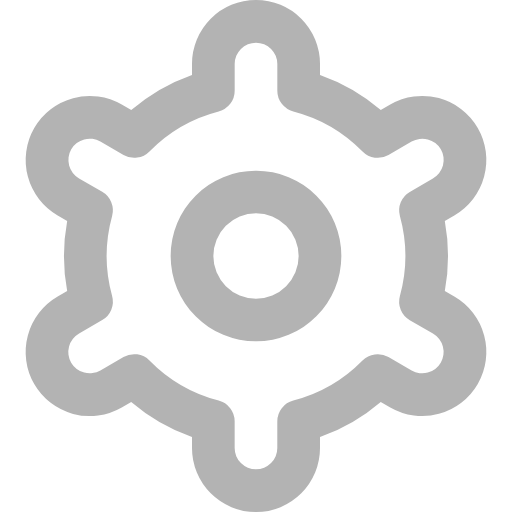 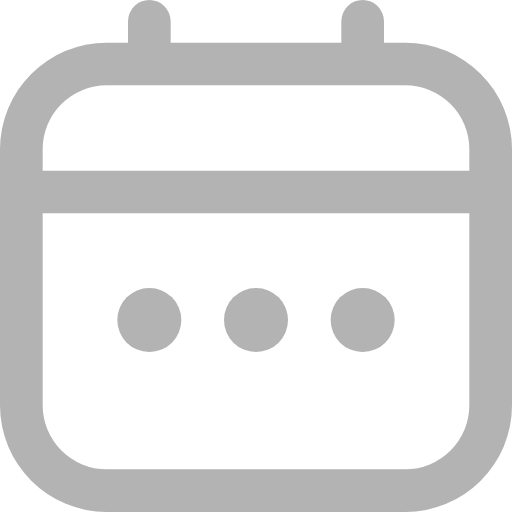 承百年師範   立未來教大
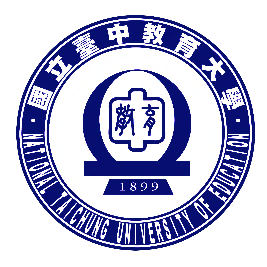 CH3
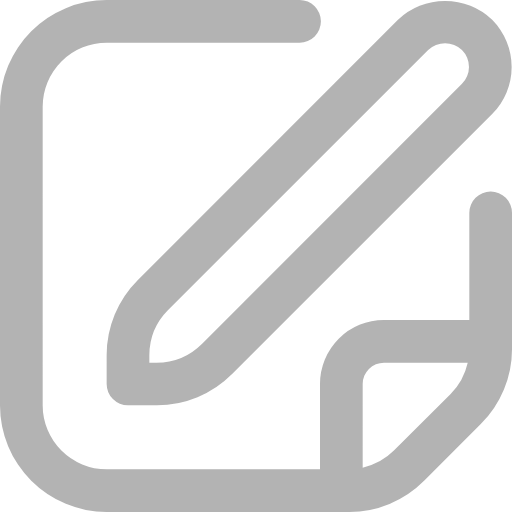 1.                    2.                    3.                    4.
CH3
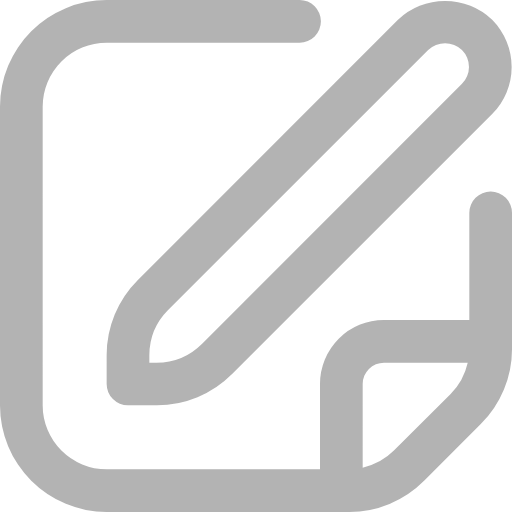 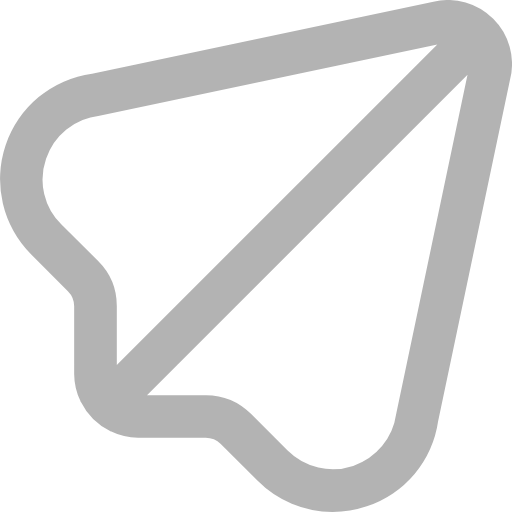 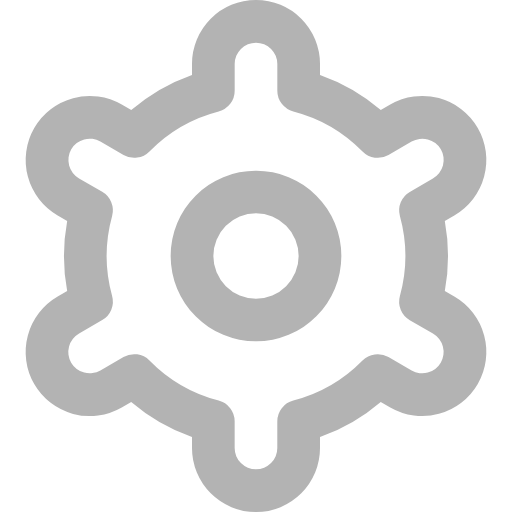 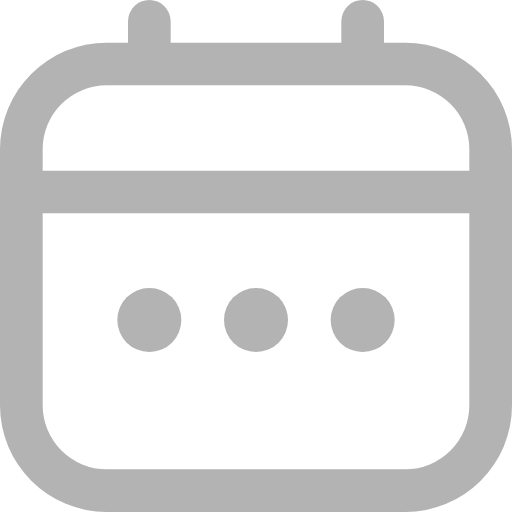 承百年師範   立未來教大
1.                    2.                    3.                    4.
CH3
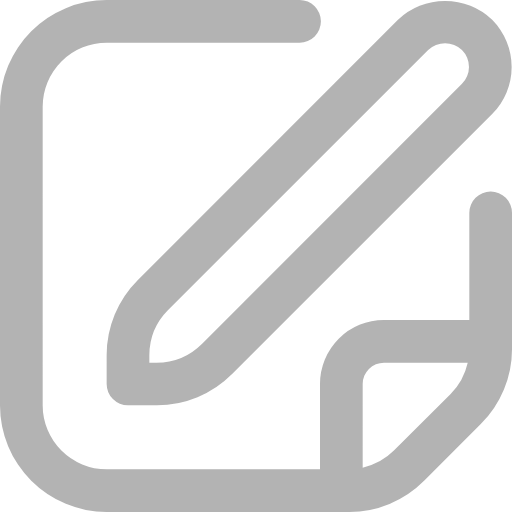 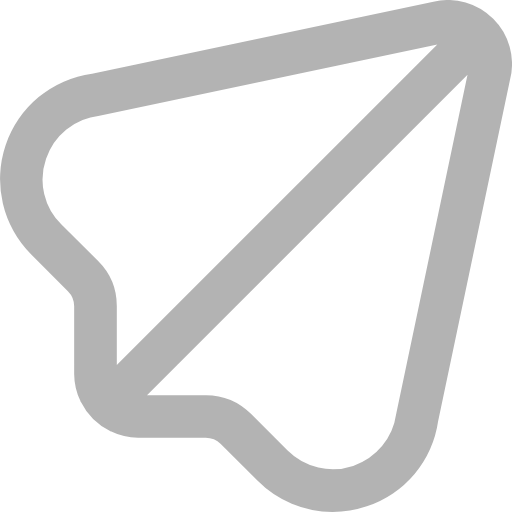 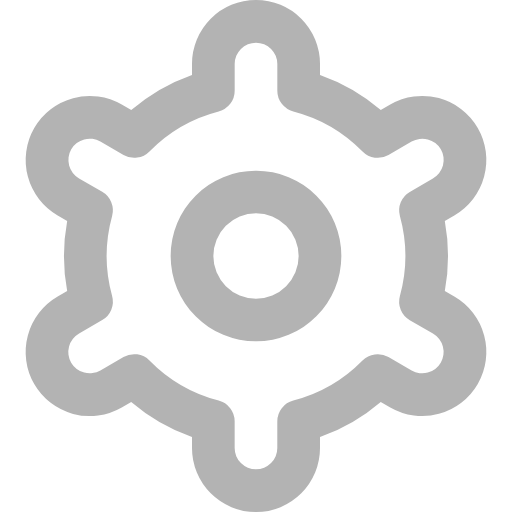 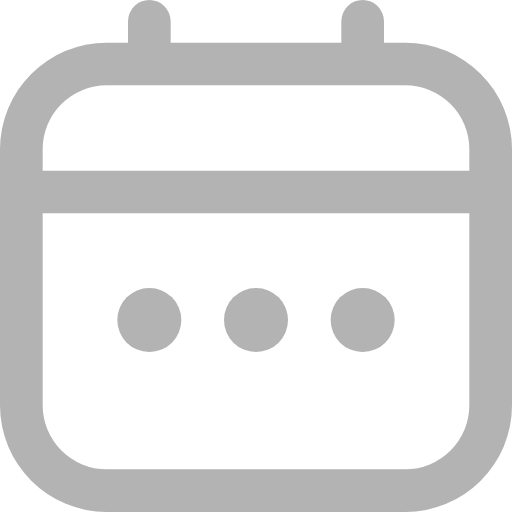 承百年師範   立未來教大
1.                    2.                    3.                    4.
CH3
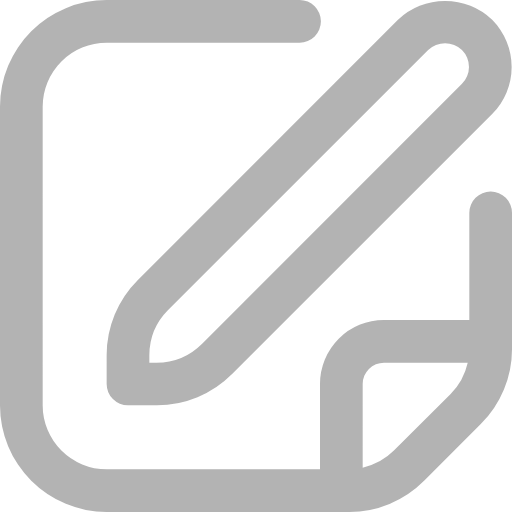 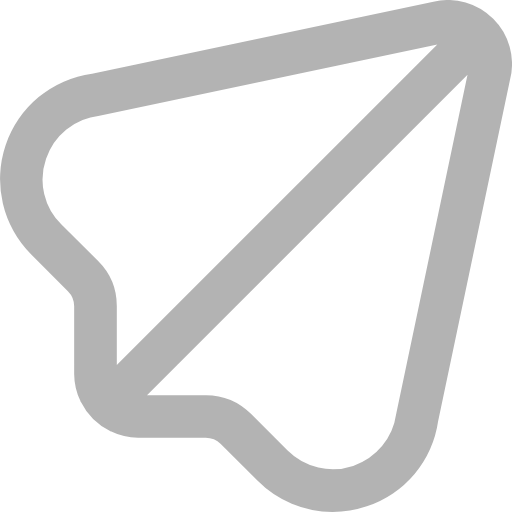 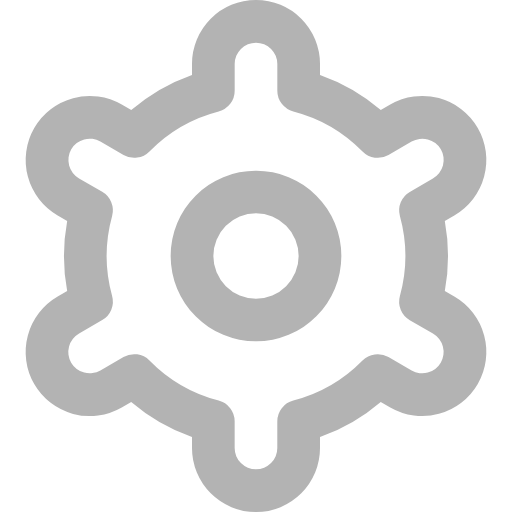 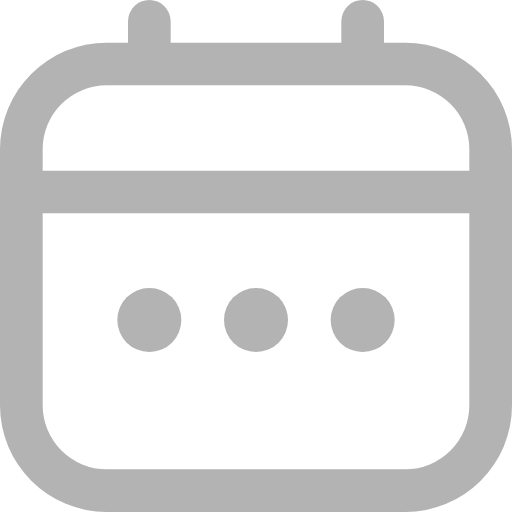 承百年師範   立未來教大
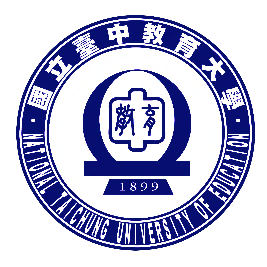 CH4
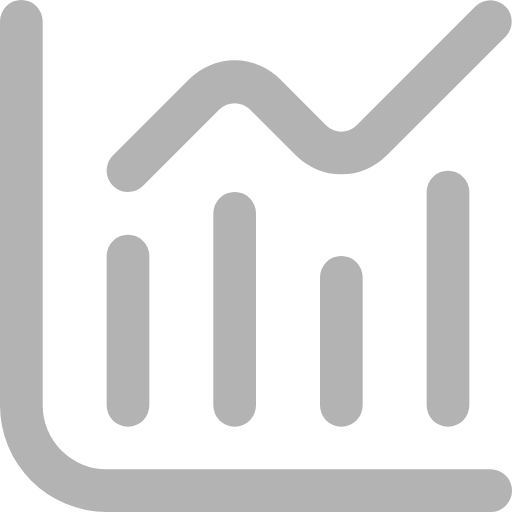 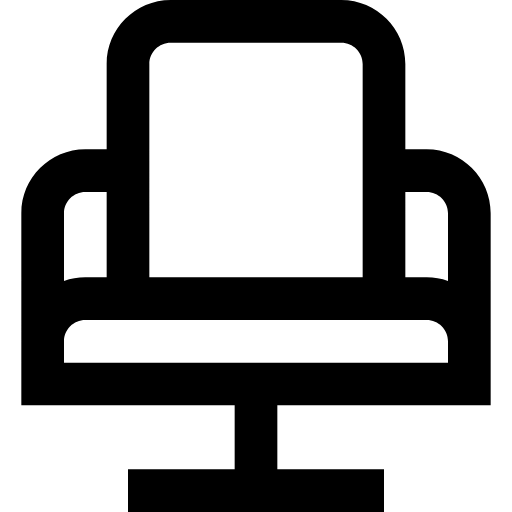 1.                       2.                3.                  4.
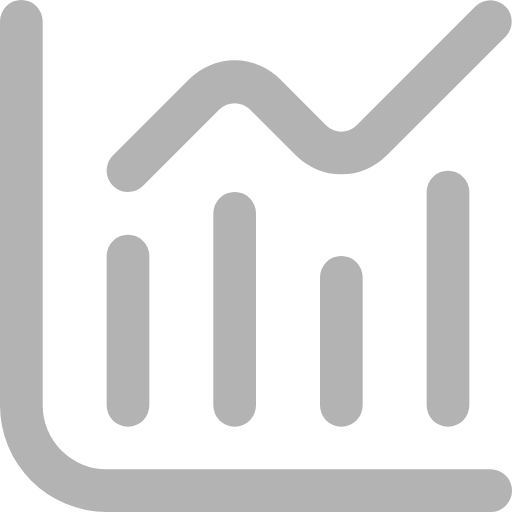 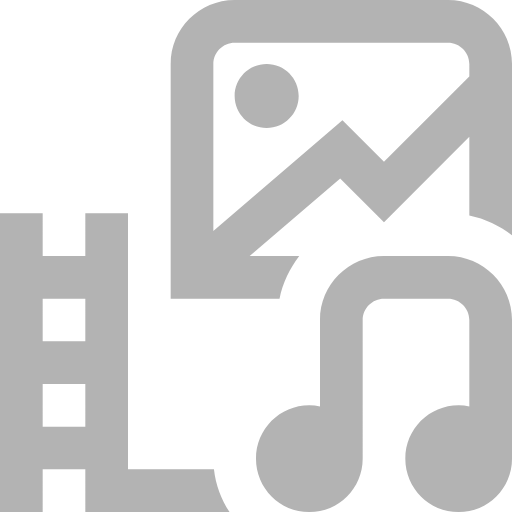 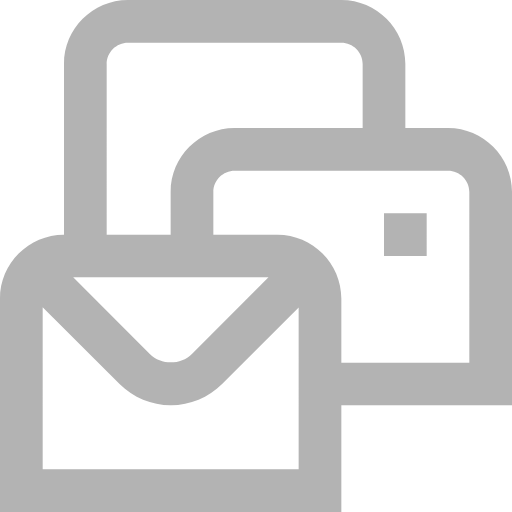 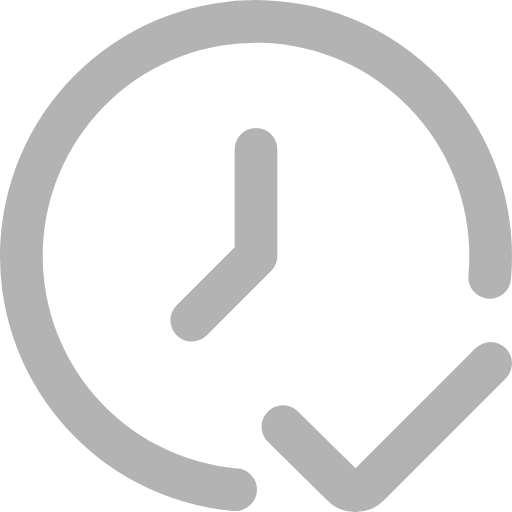 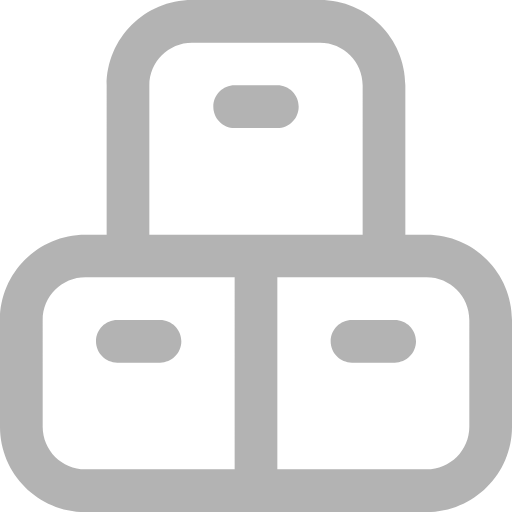 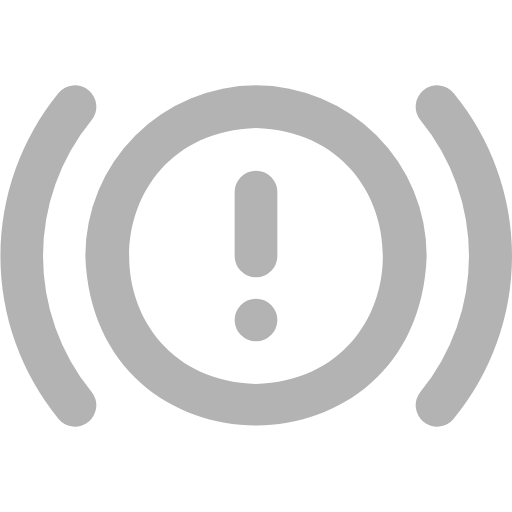 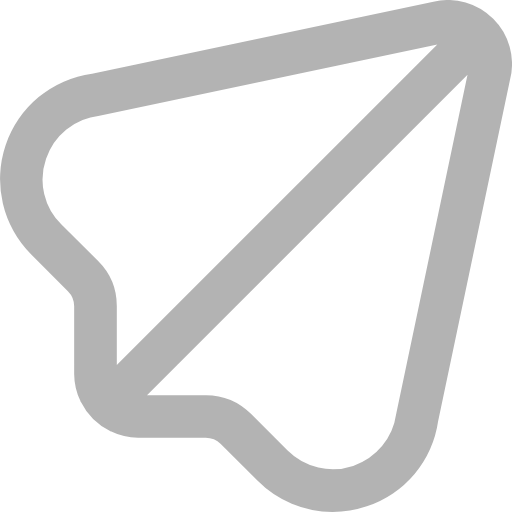 承百年師範
立未來教大
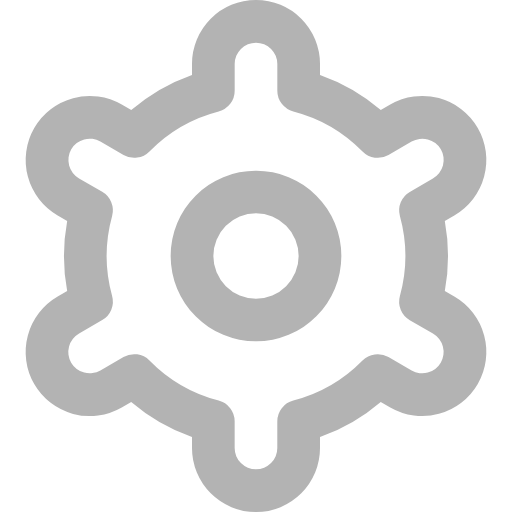 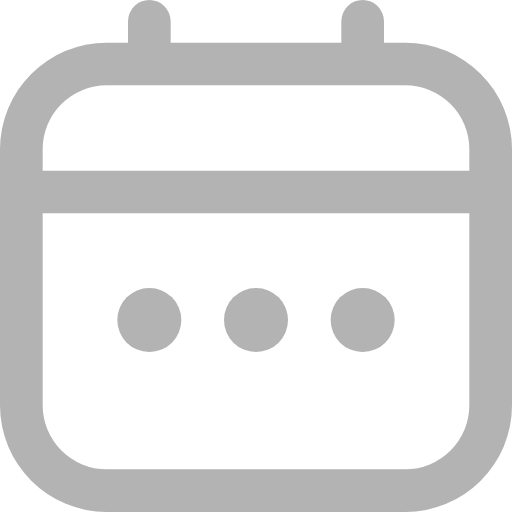 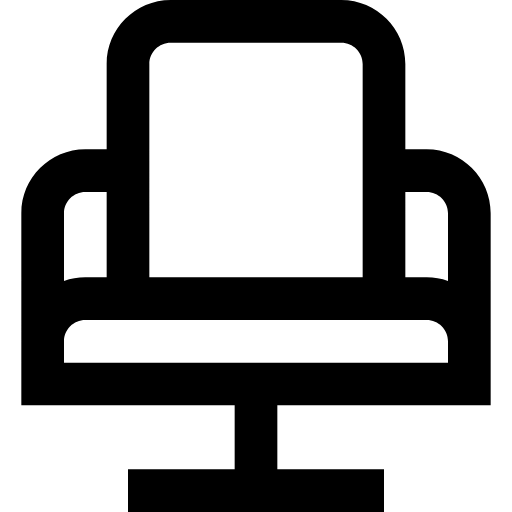 1.                       2.                3.                  4.
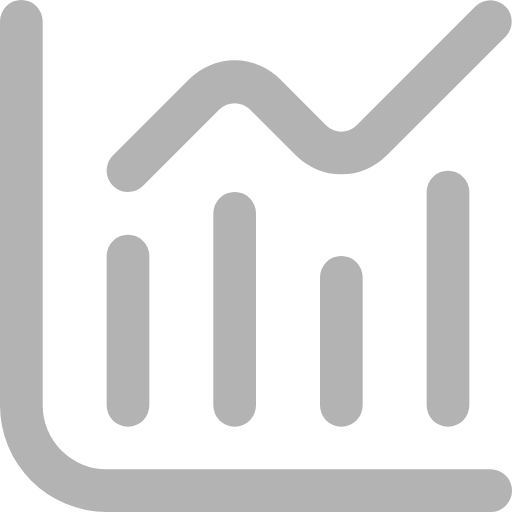 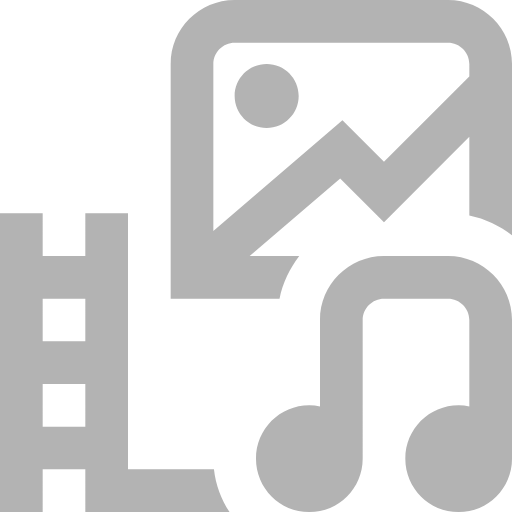 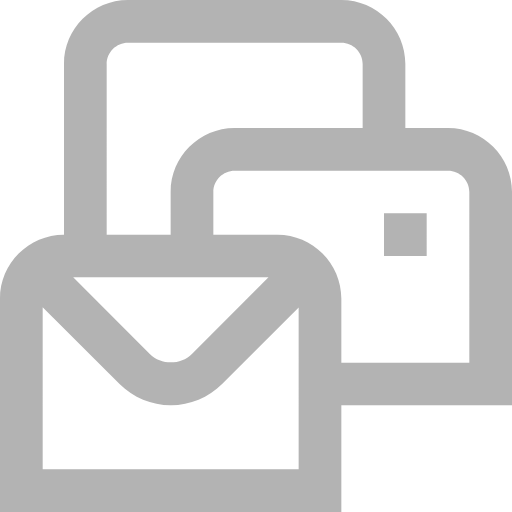 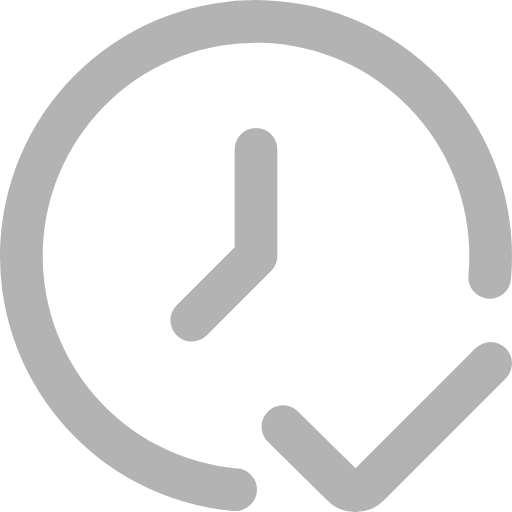 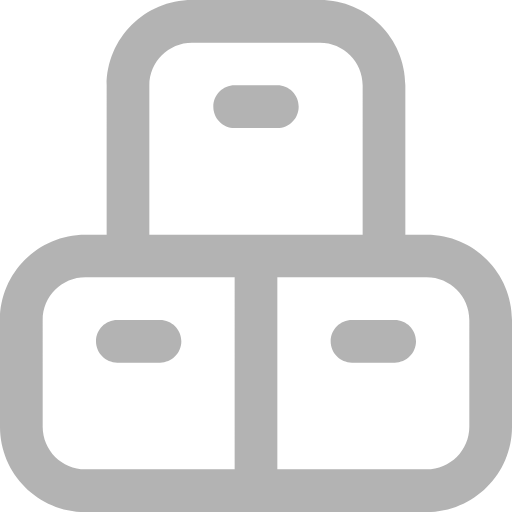 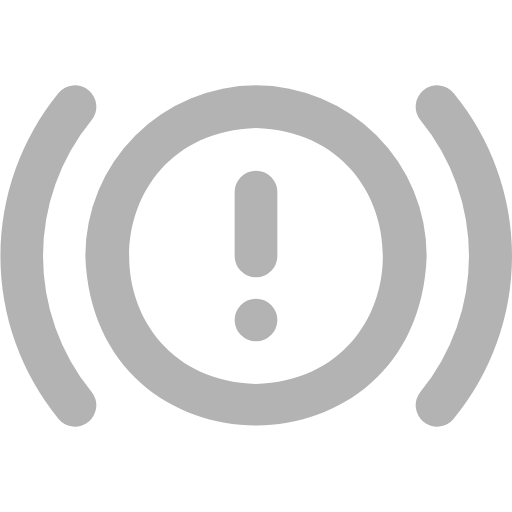 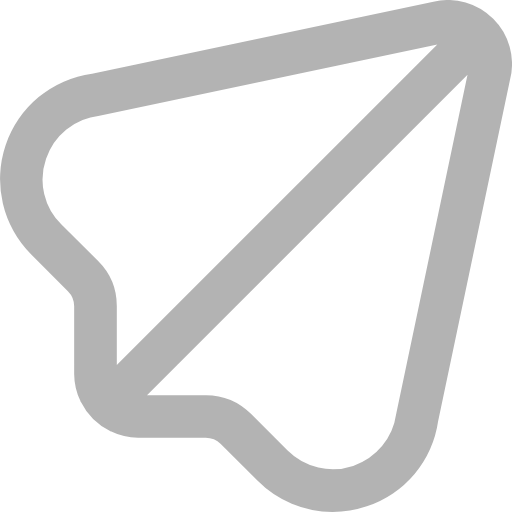 承百年師範
立未來教大
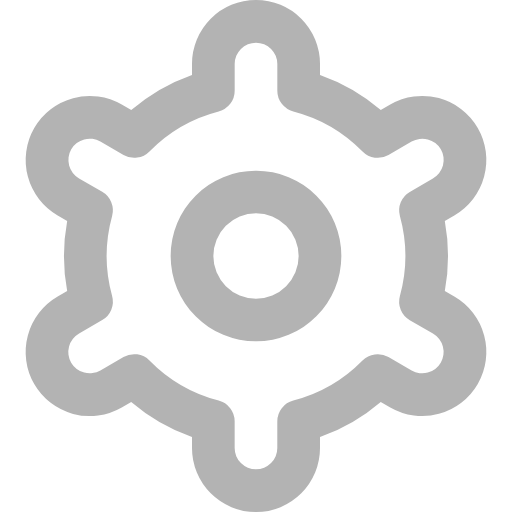 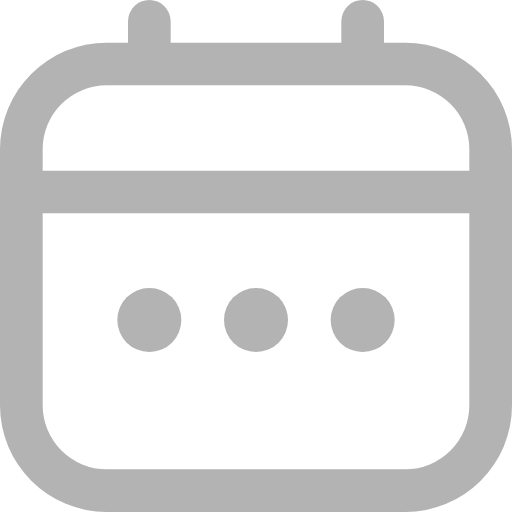 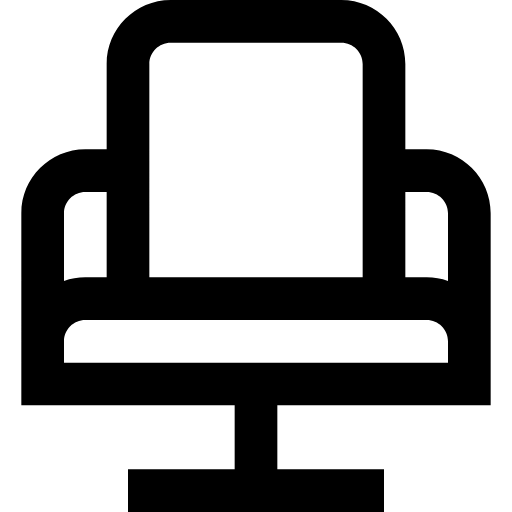 1.                       2.                3.                  4.
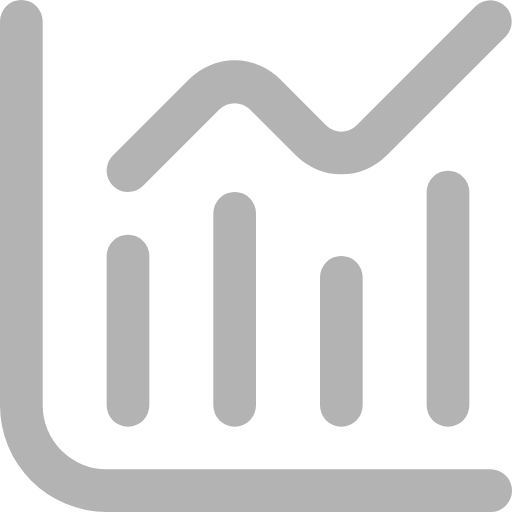 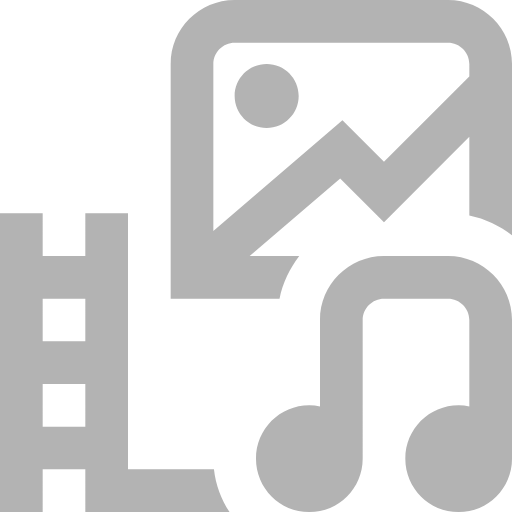 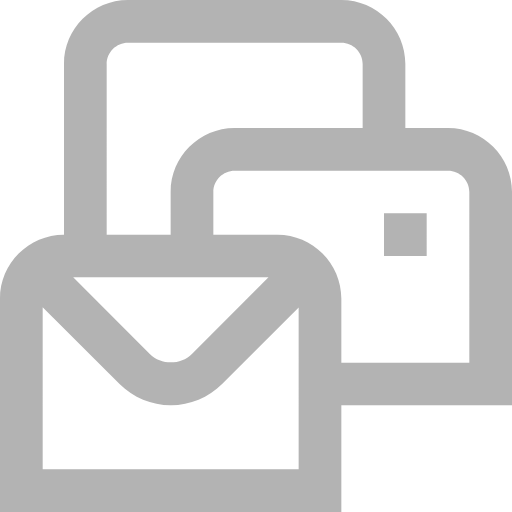 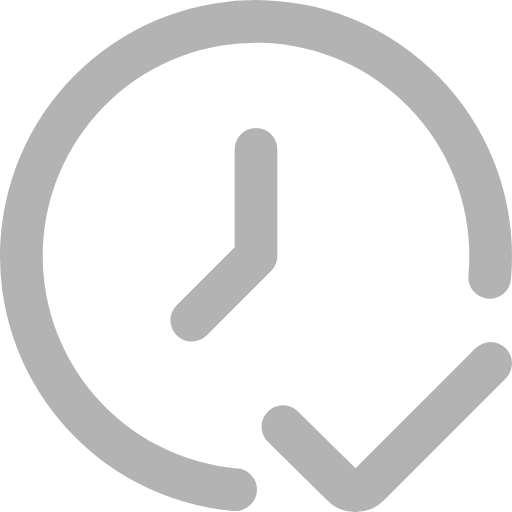 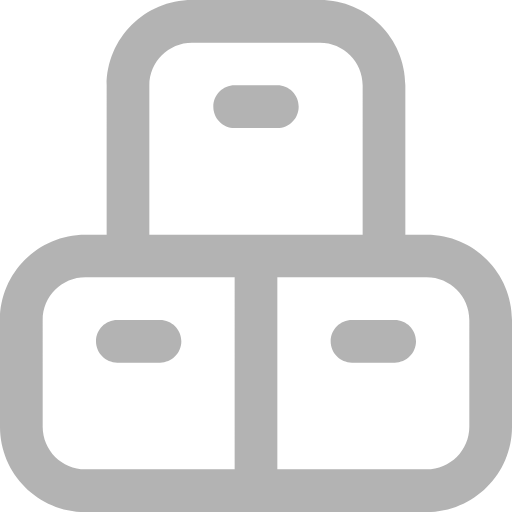 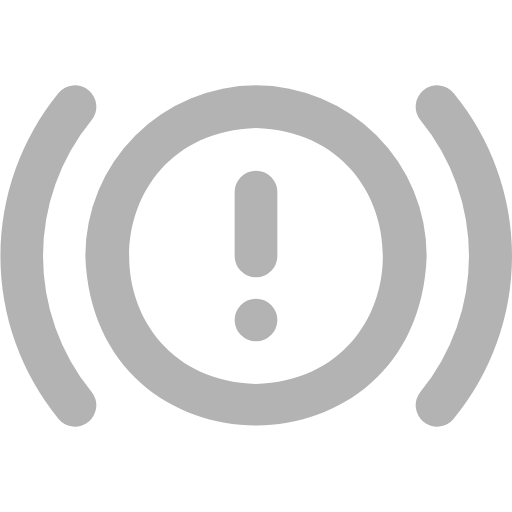 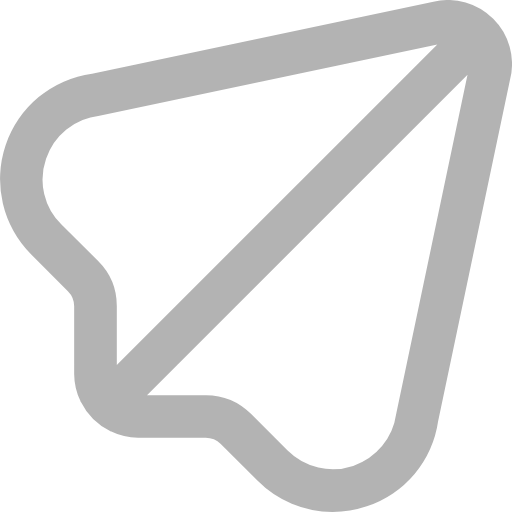 承百年師範
立未來教大
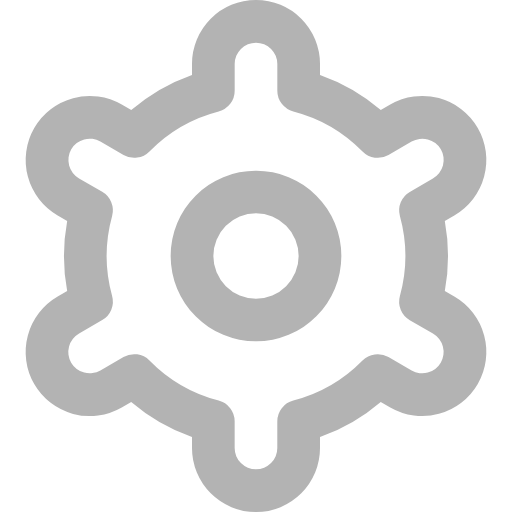 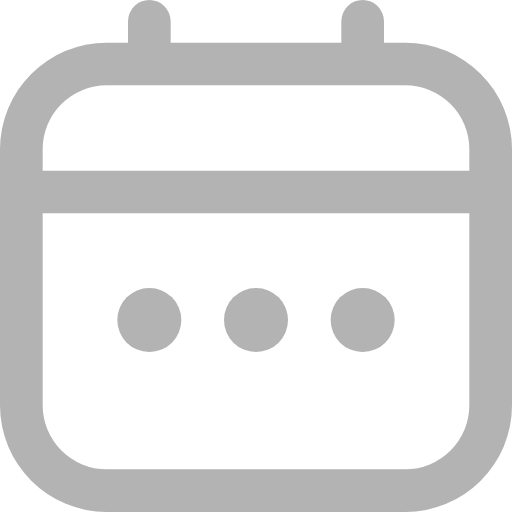 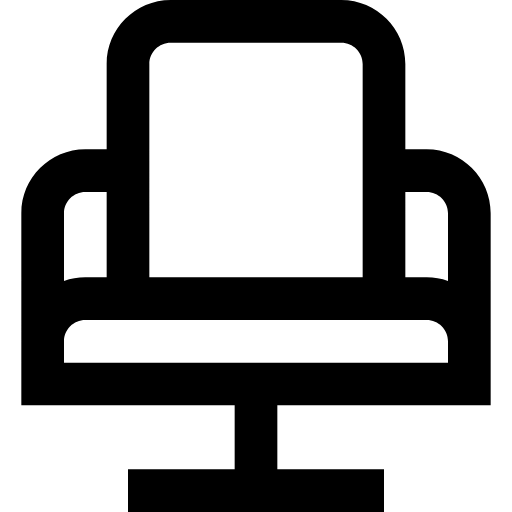 1.                       2.                3.                  4.
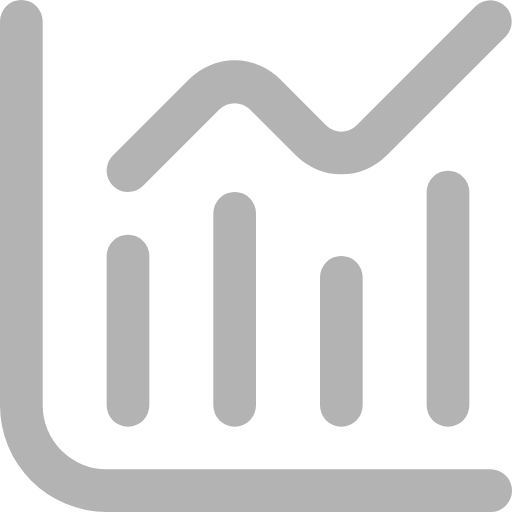 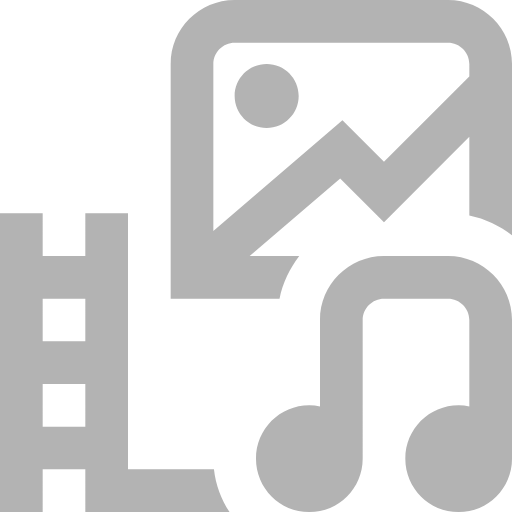 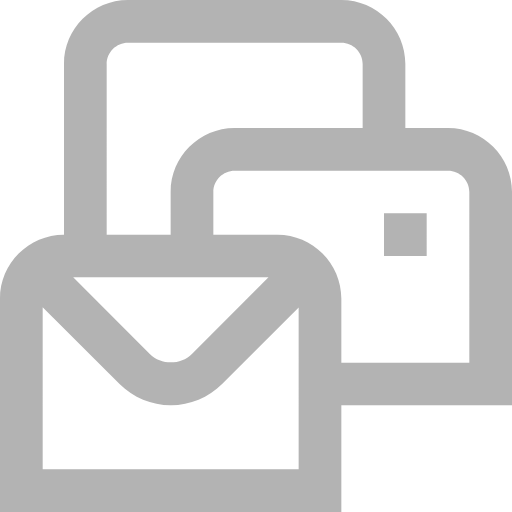 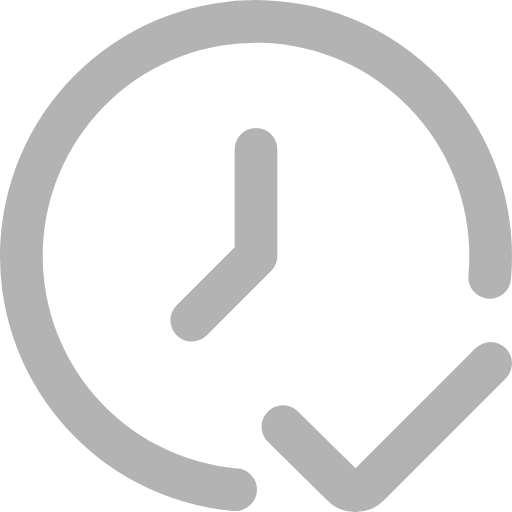 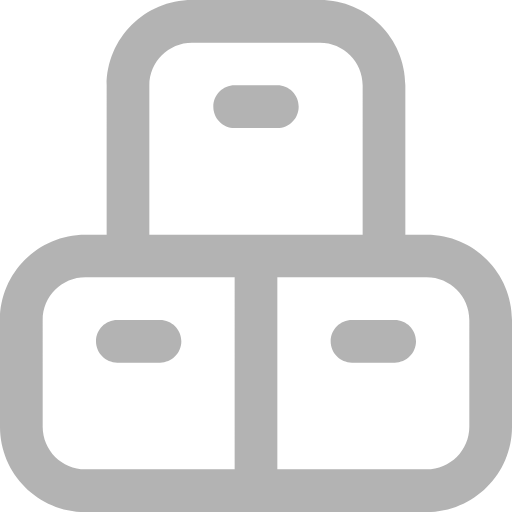 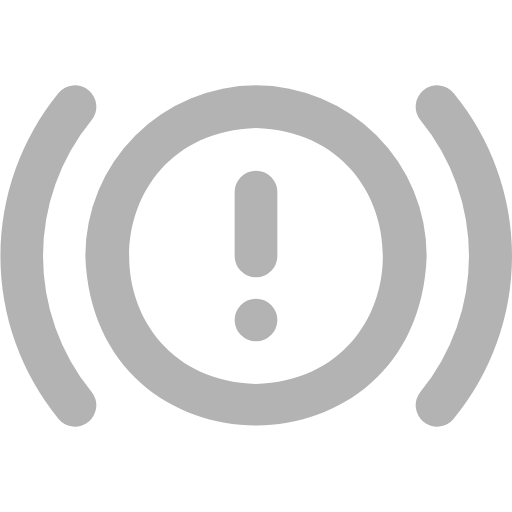 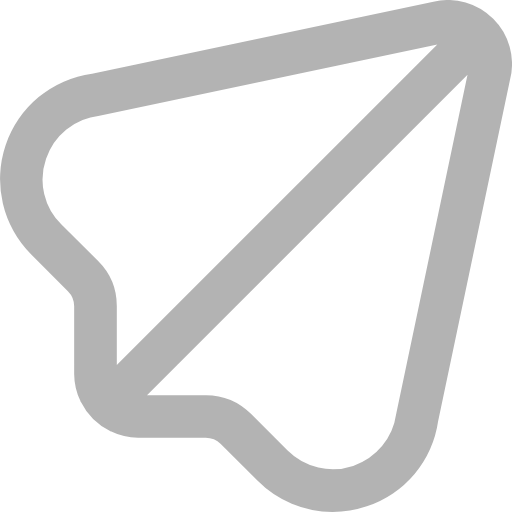 承百年師範
立未來教大
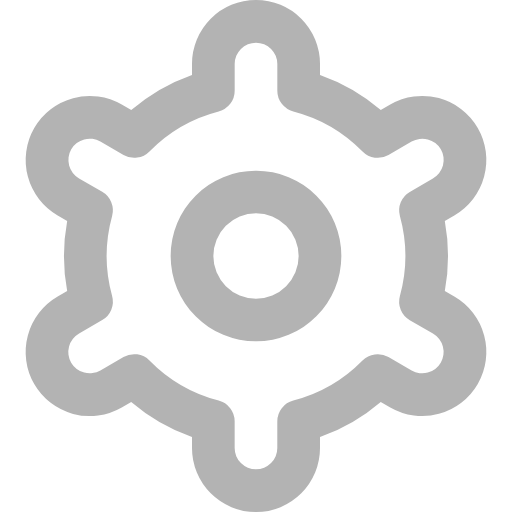 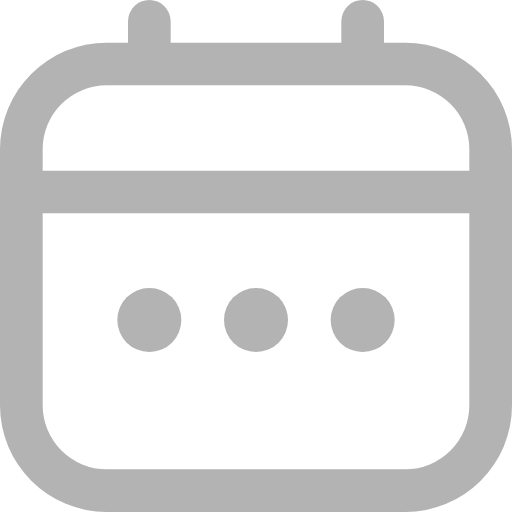 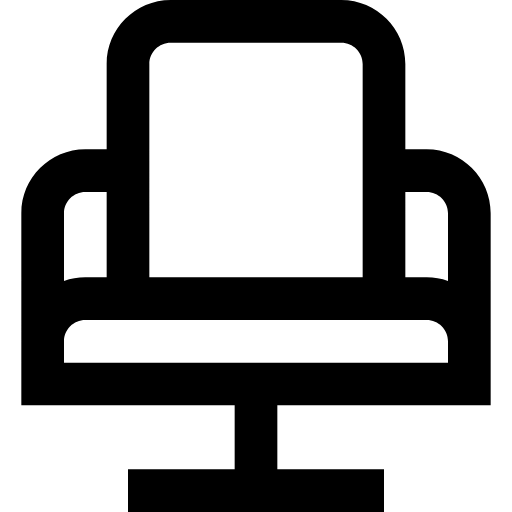 1.                       2.                3.                  4.
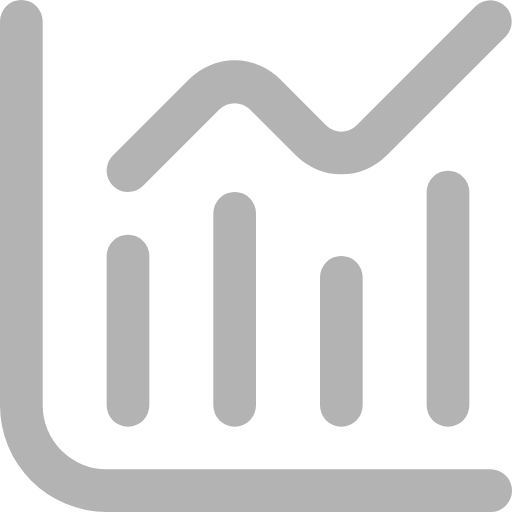 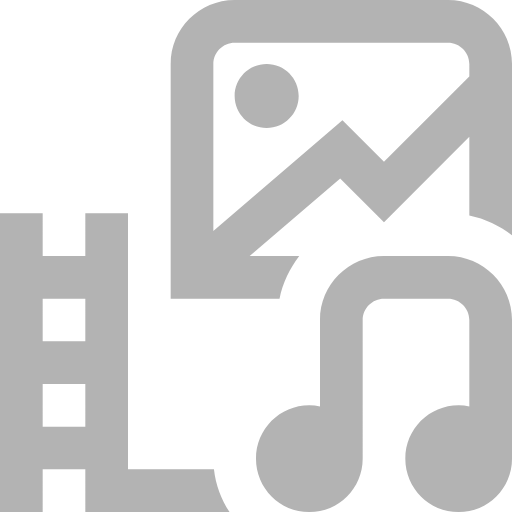 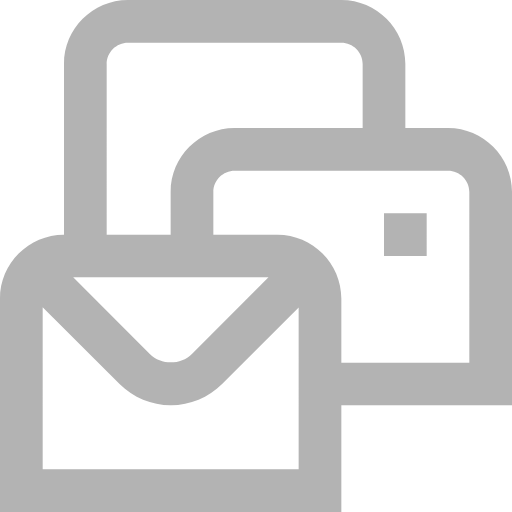 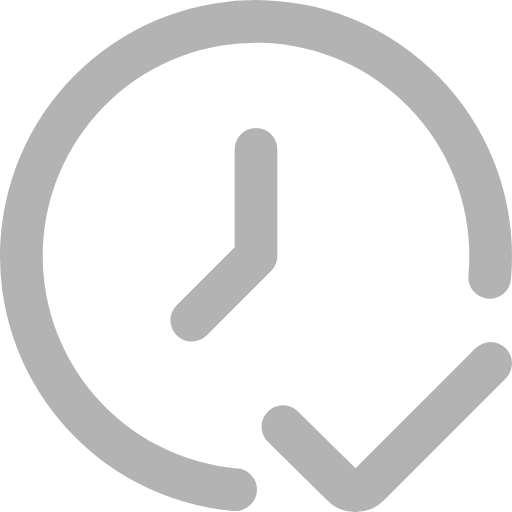 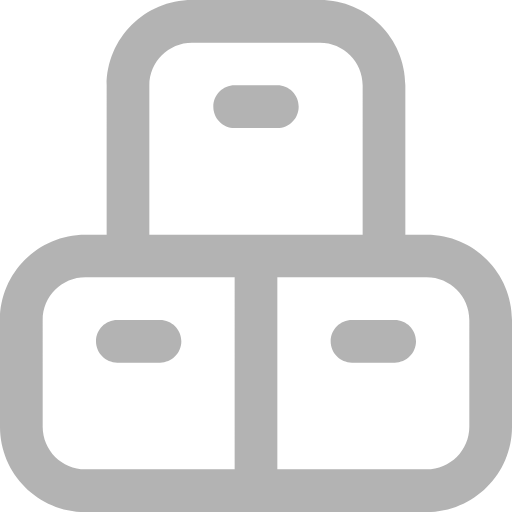 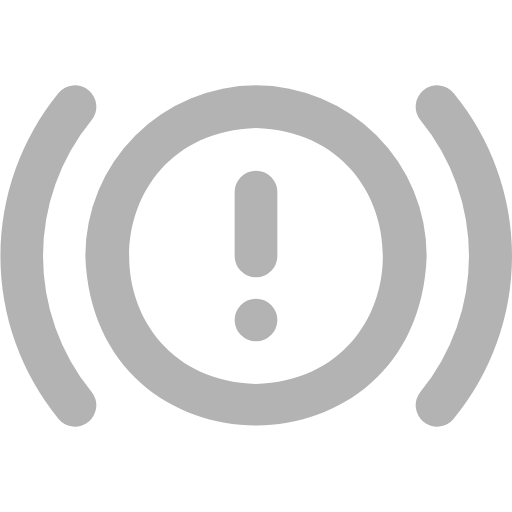 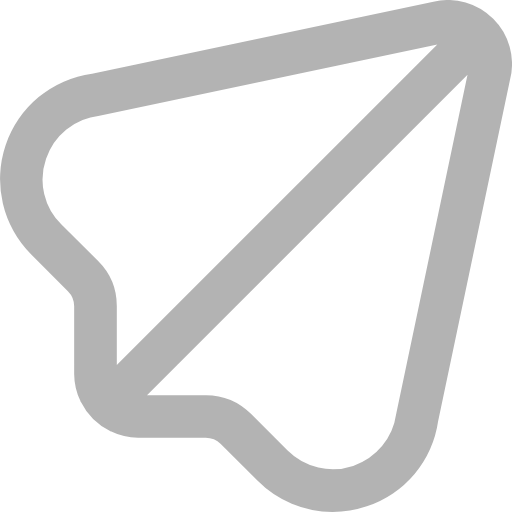 承百年師範
立未來教大
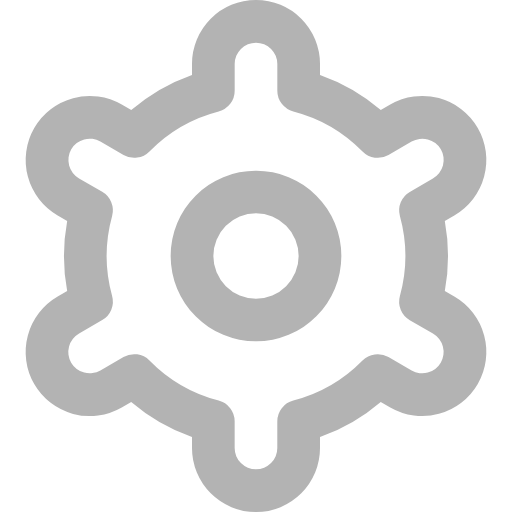 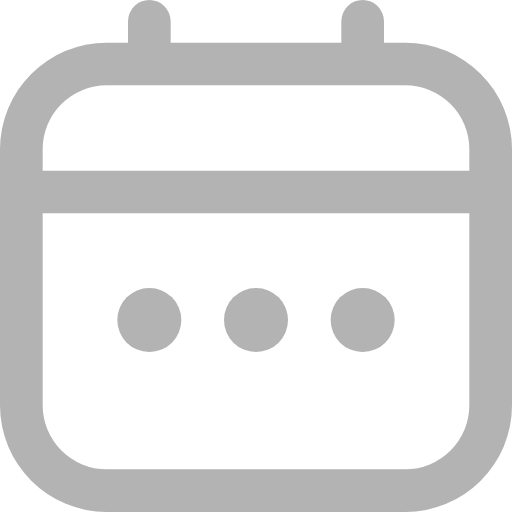 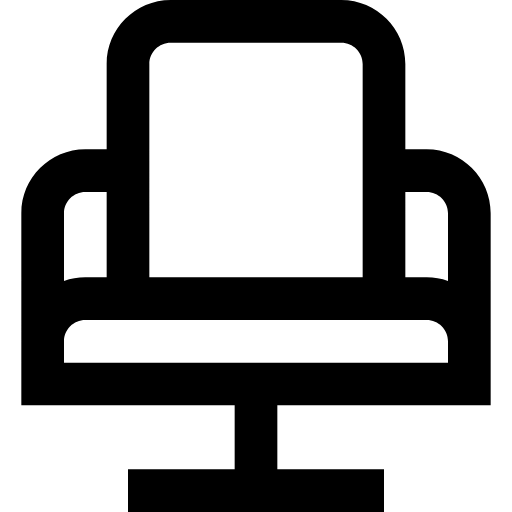 1.                       2.                3.                  4.
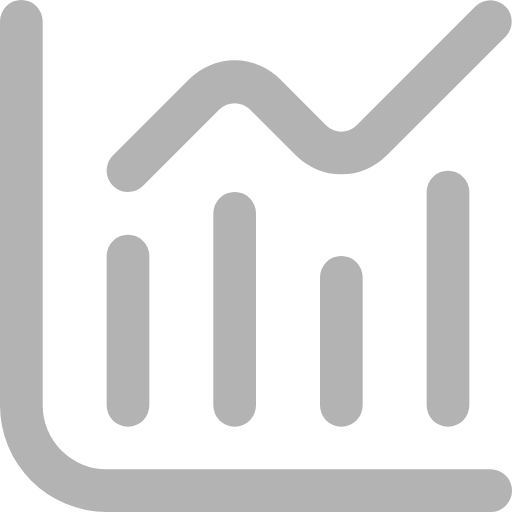 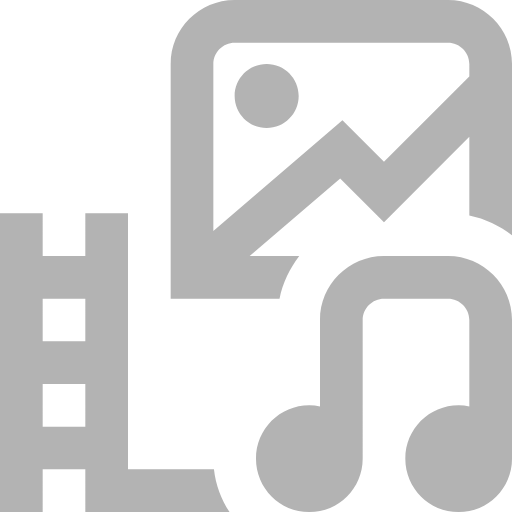 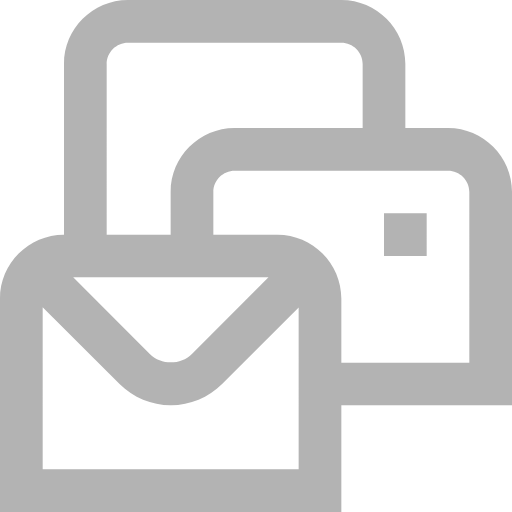 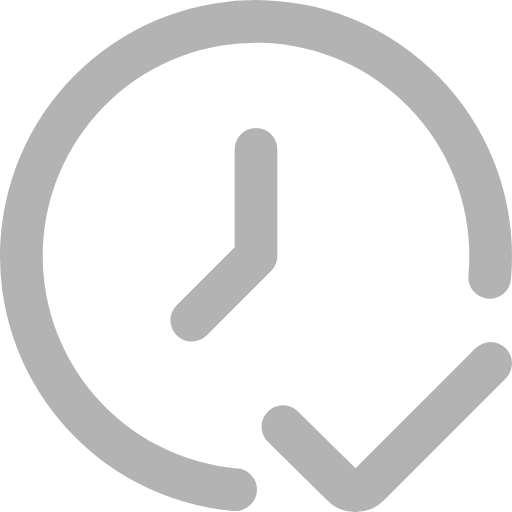 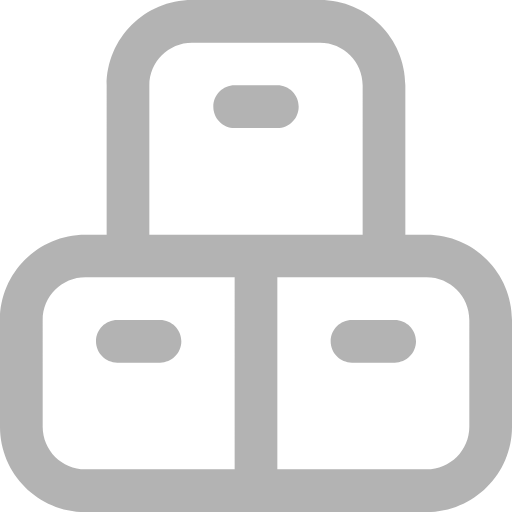 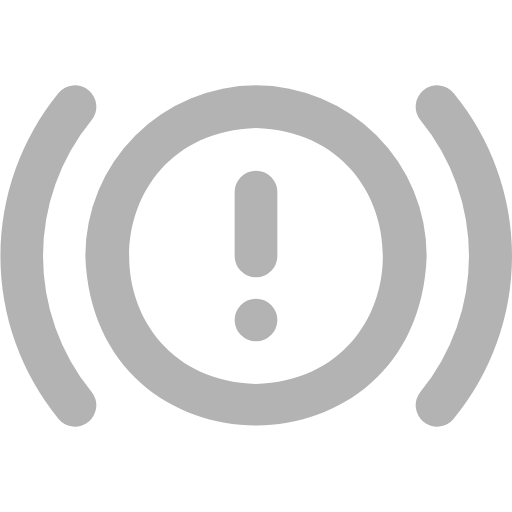 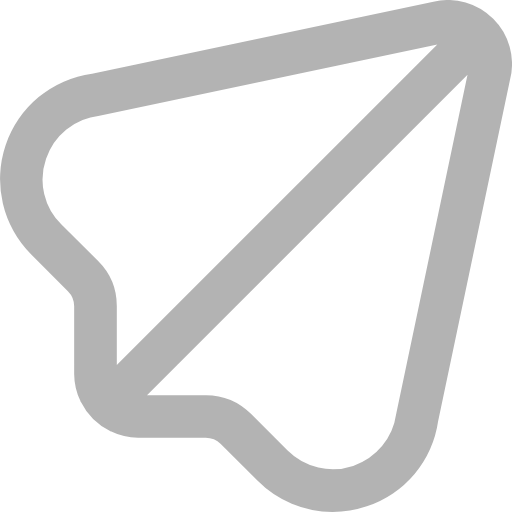 承百年師範
立未來教大
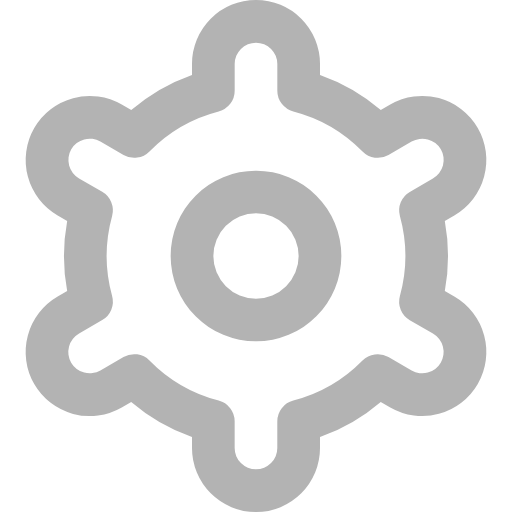 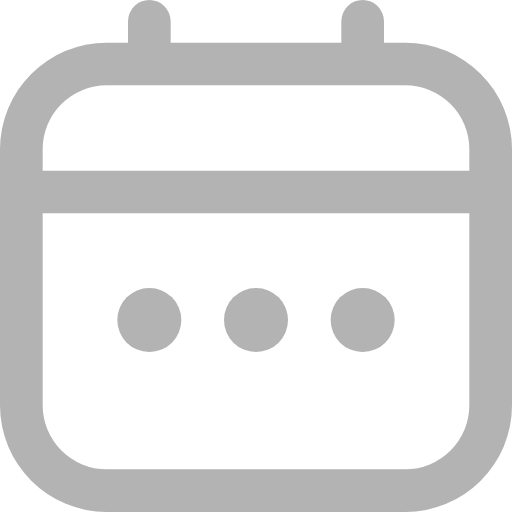 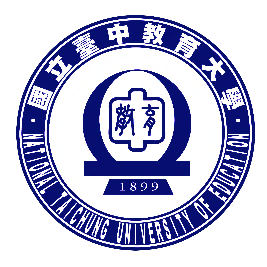 謝謝聆聽
敬請指教